Nov. 2010
RTS/CTS Operation for Wider Bandwidth
Date: 2010-11-09
Authors:
Slide 1
Michelle Gong, Intel
Nov. 2010
Outline
Overview of 802.11n RTS/CTS operation
RTS/CTS operation rules for wider bandwidth
Simulation results
Two 40MHz BSSs and one 80MHz BSS (hidden nodes)
Conclusions
Slide 2
Michelle Gong, Intel
Nov. 2010
Current RTS/CTS rules for wider bandwidth become out-dated when 11ac starts to use more secondary channels
Under current RTS/CTS rules for wider channels, a responder responds with CTS on all subchannels
If an initiator receives a CTS on primary, it responds with Data on all subchannels
This rule does not account for hidden node collisions on secondary channels
This hidden node problem becomes more severe in 11ac
There are at most two non-overlapping 160MHz channels in 5 GHz
Primary
RTS
CTS
time
Secondary
RTS
CTS
time
RTS
CTS
Secondary40
time
RTS
CTS
time
Interference at responder
Slide 3
Michelle Gong, Intel
Nov. 2010
Definitions: dynamic BW operation and static BW operation
Dynamic BW: 20/40/80 MHz
If 80 MHz is free, transmit using 80 MHz, else
If 40 MHz (including primary) is free,  transmit using 40 MHz, else
If the secondary channel is not free, data is transmitted over the primary channel.
Static BW: 0/80MHz
If at least one of the secondary channels is busy, the transmitter restarts the backoff procedure over the primary channel without incrementing the retry counter.
Slide 4
Michelle Gong, Intel
Nov. 2010
RTS/CTS rules should be adjusted to account for secondary channel CCA
Both initiator and responder are capable of dynamic  BW operation
RTS is transmitted on channels that are sensed free at the initiator 
CTS response is only sent on channels that are occupied by the RTS and are determined to be free at the responder (a valid PHY mode is used, meaning only 20/40/80/80+80/160MHz transmissions allowed)
RTS/CTS frames carry the available bandwidth information
Initiator transmits data only over channels indicated free by CTS response
BA
RTS
CTS
Data
time
RTS
CTS
BA
time
RTS
time
RTS
time
Interference at responder
Slide 5
Michelle Gong, Intel
Nov. 2010
The initiator informs the responder whether it is capable of dynamic BW operation
Depending on the initiator’s capability, the responder may or may not transmit a CTS frame
If the initiator is only capable of static BW operation, the responder would not reply a CTS frame if any of the secondary channels is busy
Include a bit in the RTS frame to indicate whether a STA is using dynamic BW operation
If the bit is set to 1, the initiator is using dynamic BW operation
In the following example, the capability bit is set to 0
The responder does not transmit a CTS frame if any of the secondary channels is busy
RTS
time
RTS
time
RTS
time
RTS
time
Interference at responder
Slide 6
Michelle Gong, Intel
Nov. 2010
Simulation parameters
TXOP limit: 3ms
20MHz: 52 data subcarriers, 4 pilot tones
40MHz: 108 data subcarriers, 6 pilot tones
80MHz: 234 data subcarriers, 8 pilot tones
Channel B
SIFS=16 us, aSlotTime=9 us 
Packet size: 1500 bytes
Data rate: MCS5 (64QAM, r=2/3)
Control rate: MCS3 (16QAM, r=1/2)
CWmin=7, CWmax=63
Max A-MPDU size: 128K octets
UDP traffic
Slide 7
Michelle Gong, Intel
Nov. 2010
Simulation Scenario
Two 40MHz BSSs and one 80MHz BSS
AP1 and AP2 are hidden nodes with respect to each other on the secondary channels (CCA sensitivity = -82dB on all channels since 80MHz BSS’s secondary_40 overlaps with BSS_40MHz_1’s primary channel)
STA1 and STA2 can hear both AP1 and AP2’s transmission
BSS_40MHz_1
Channels: 
44(p)+48
BSS_80MHz
Channels: 36(p)+40+44+48
BSS_40MHz_2
Channels: 
36(p)+40
STA3
AP2
AP1
STA2
AP3
STA1
Slide 8
Michelle Gong, Intel
Nov. 2010
RTS/CTS with receiver CCA improves the throughput of all three BSSs
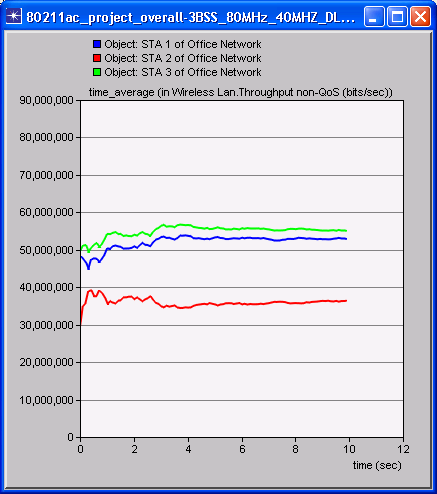 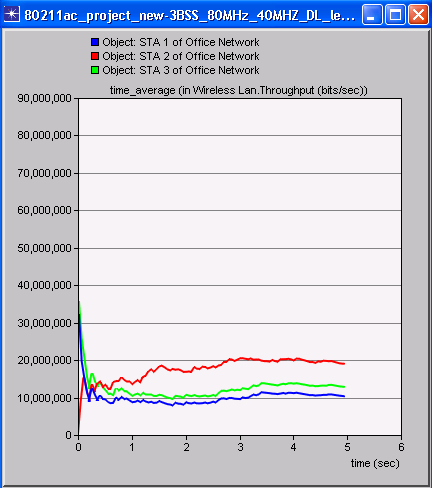 BSS_40MHz_2 (green)
Per BSS throughput (Mbps)
BSS_40MHz_1 (blue)
BSS_80MHz (STA2)
BSS_80MHz (STA2)
BSS_40MHz_1 (blue)
RTS/CTS with BW indication
11n RTS/CTS (no receiver CCA )
Slide 9
Michelle Gong, Intel
Nov. 2010
Without BW indication in RTS/CTS and receiver CCA, 80MHz STA suffers from constant collisions
With RTS/CTS and receiver CCA, the initiator transmits RTS over all channels that it has sensed free; the receiver transmits CTS over the channels that meet the following conditions
1) The channel was indicated in the RTS frame
2) The channel was determined to be idle
Because CTS indicates the channels that the receiver has sensed free, the initiator can avoid collisions over the subsequent data frame
BA
BSS_80MHz primary
RTS
CTS
time
RTS
CTS
BA
time
BSS_40MHz_1 primary
RTS
time
RTS
time
Slide 10
Michelle Gong, Intel
Nov. 2010
Define the channel width selection rules to allow CTS being transmitted over narrower channels
Slide 11
Michelle Gong, Intel
Nov. 2010
Conclusions
RTS/CTS accounting for secondary channel CCA can significantly improve the performance of an 80MHz STA in a hidden node scenario
It is beneficial for both 40MHz STAs and 80MHz STAs that utilize wider channels
Propose the following signaling method:
Dynamic BW operation can be indicated in the RTS frame
Channel bandwidth can be indicated in RTS/CTS frames
Propose the following protocol rules:
If the initiator is capable of dynamic BW operation, CTS sent in response to RTS shall be sent over channels occupied by the RTS AND that are determined to be idle at the responder
If the initiator is incapable of dynamic BW operation, the responder shall not reply a CTS if one of the secondary channels is sensed busy at the responder
Upon receiving a CTS frame, an initiator shall not transmit frames that occupy more bandwidth than the BW indicated in the CTS frame
Slide 12
Michelle Gong, Intel
Nov. 2010
Pre-motion 1
Do you support updating the TGac spec framework to include the following signaling method?
One bit in TBD-RTS frame to indicate dynamic BW operation (the bit setting to 1 indicates a transmitting STA uses dynamic BW operation)
Two bits in TBD-RTS frame and TBD-CTS frame to indicate available bandwidth (i.e. 20/40/80/160 MHz)
Slide 13
Michelle Gong, Intel
Nov. 2010
Pre-motion 2
Do you support updating the TGac spec framework to include the channel width selection rules for TBD-RTS/TBD-CTS defined as follows?
Slide 14
Michelle Gong, Intel
Nov. 2010
Pre-motion 3
Do you support updating the TGac spec framework to include the following protocol rule?

If an initiator operates in dynamic operation mode:
Upon receiving a TBD-RTS frame and if NAV at the responder is not set, a responder shall respond with a non-HT TBD-CTS over the primary channel and may respond over the secondary channels that are indicated in the TBD-RTS and that have been detected idle by the responder (all transmissions shall use a valid PHY mode, i.e. 20/40/80/80+80/160MHz)
Slide 15
Michelle Gong, Intel
Nov. 2010
Pre-motion 4
Do you support updating the TGac spec framework to include the following protocol rule?

If an initiator does not operate in dynamic operation mode:
Upon receiving a TBD-RTS frame, a responder shall respond with a non-HT duplicate TBD-CTS frame over all channels indicated in the TBD-RTS frame only if all secondary channels indicated in the TBD-RTS  frame have been detected idle by the responder (a valid PHY mode shall be used, i.e. 20/40/80/80+80/160MHz)
Slide 16
Michelle Gong, Intel
Nov. 2010
Pre-motion 5
Do you support updating the TGac spec framework to include the following protocol rule?

Upon receiving a TBD-CTS frame, an initiator shall not transmit data frames using more bandwidth than the BW indicated in the TBD-CTS frame (all transmissions shall use a valid PHY mode, i.e. 20/40/80/80+80/160MHz)
Slide 17
Michelle Gong, Intel